E-TRASH : Système intégré de gestion de déchets 
dans les villes intelligentes
BOUGHABA Otmane, DEBBAGH Brahim, KOULLA Mohamed, EL KHAMLICHI Btissam, KAMAL-IDRISSI Assia, El Fallah Seghrouchni Amal
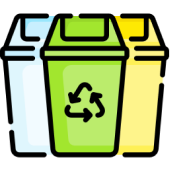 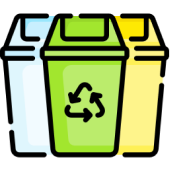 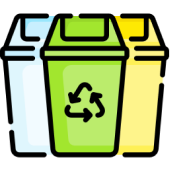 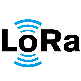 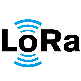 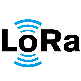 Objectifs
Contexte de recherche
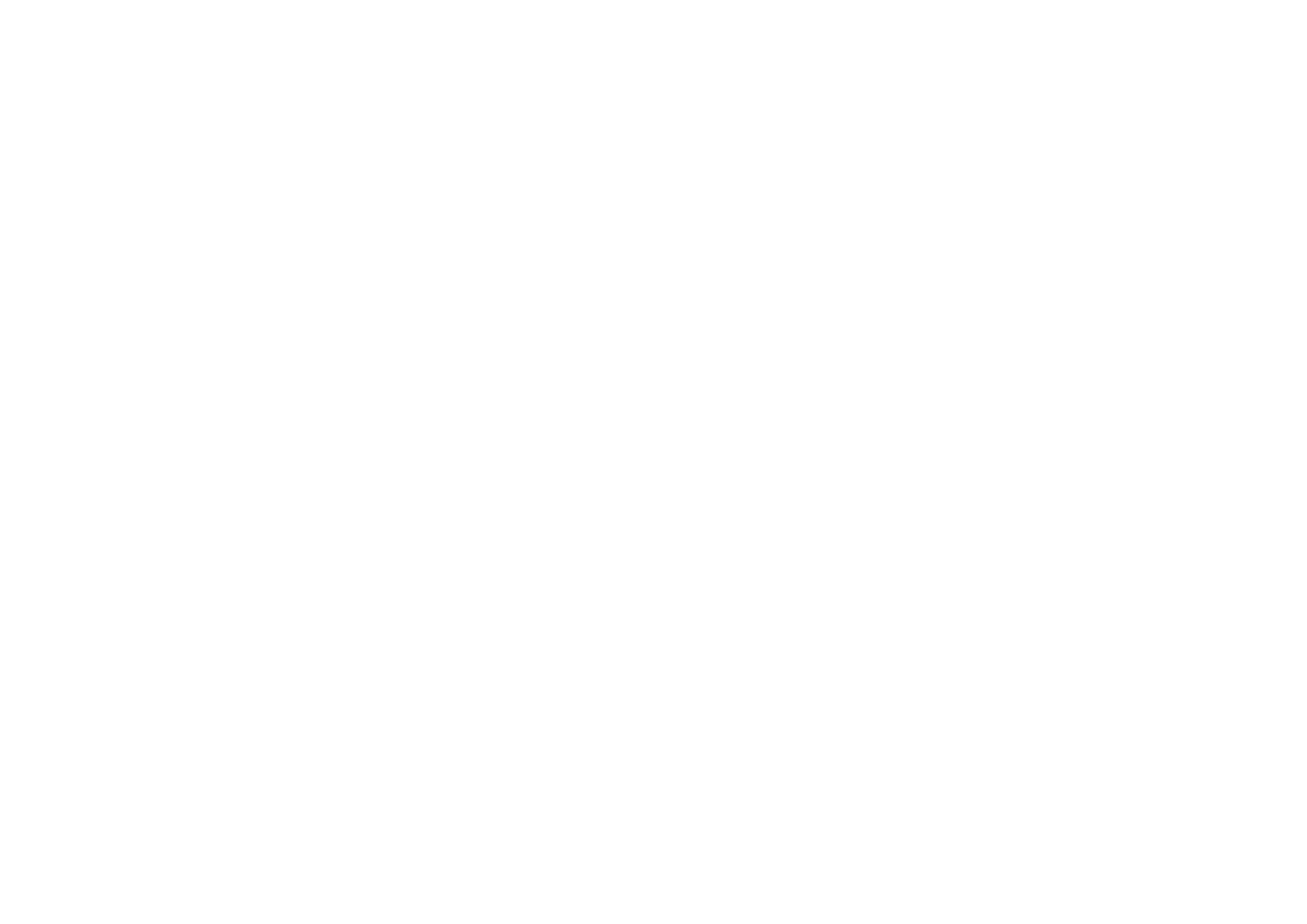 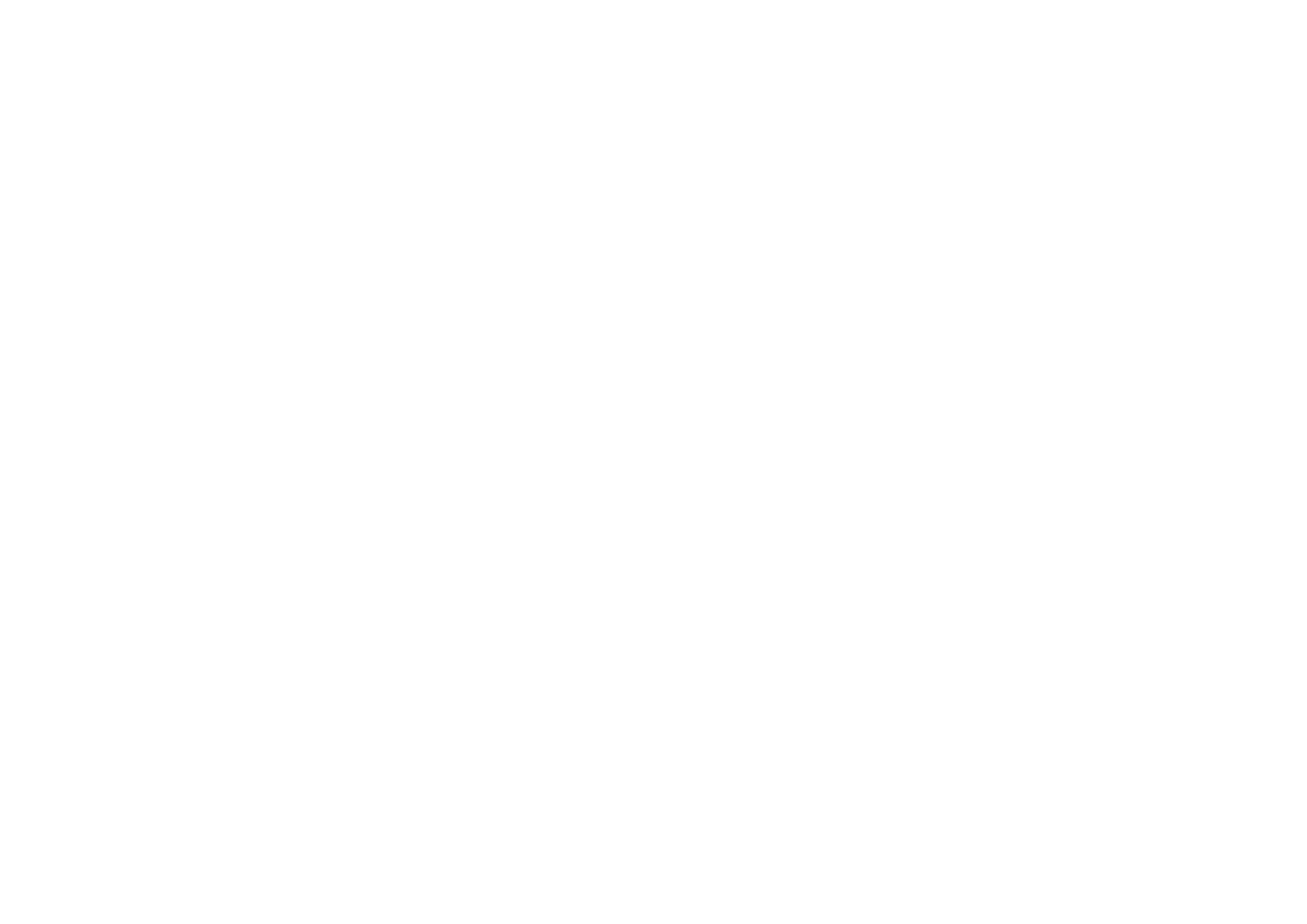 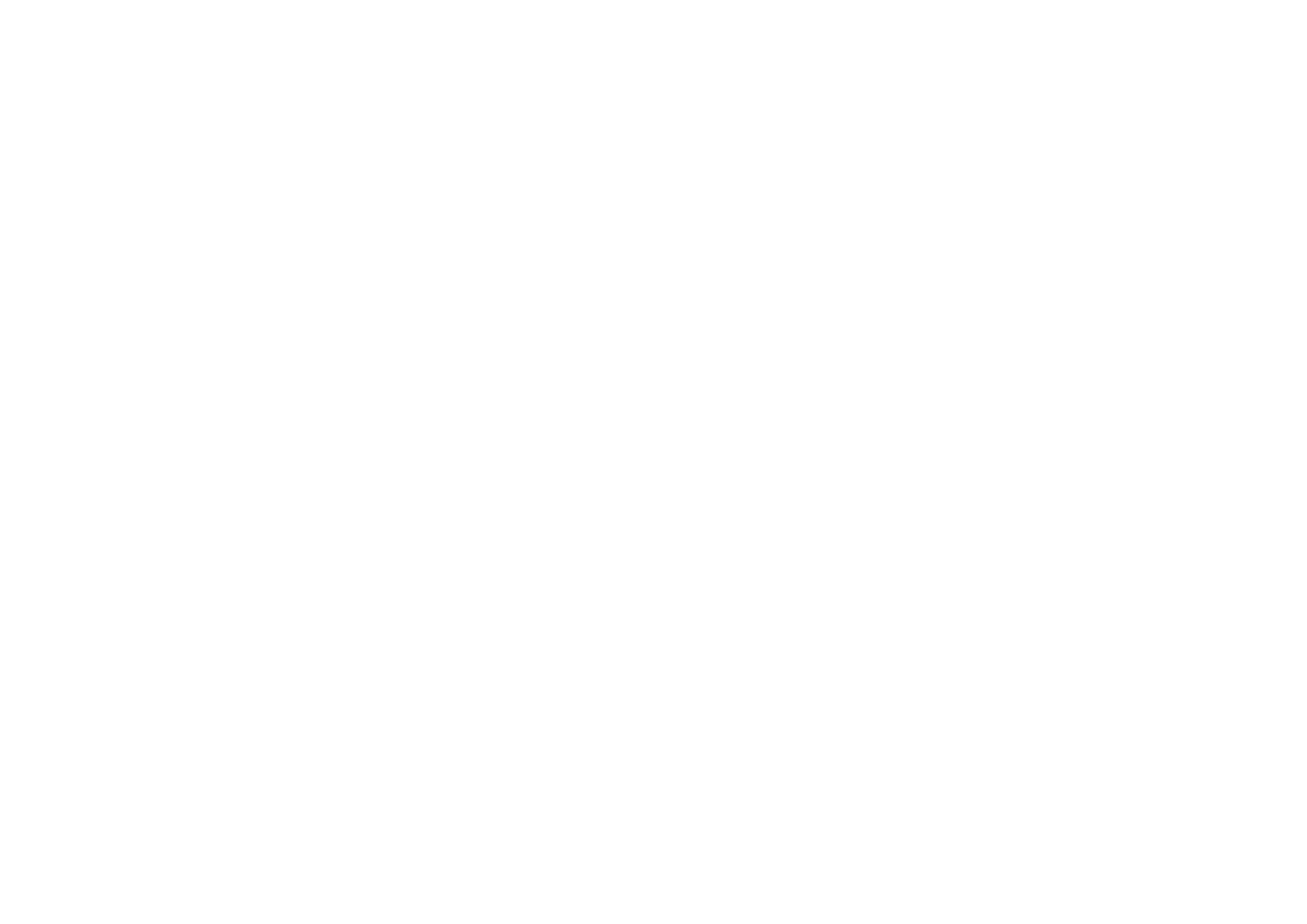 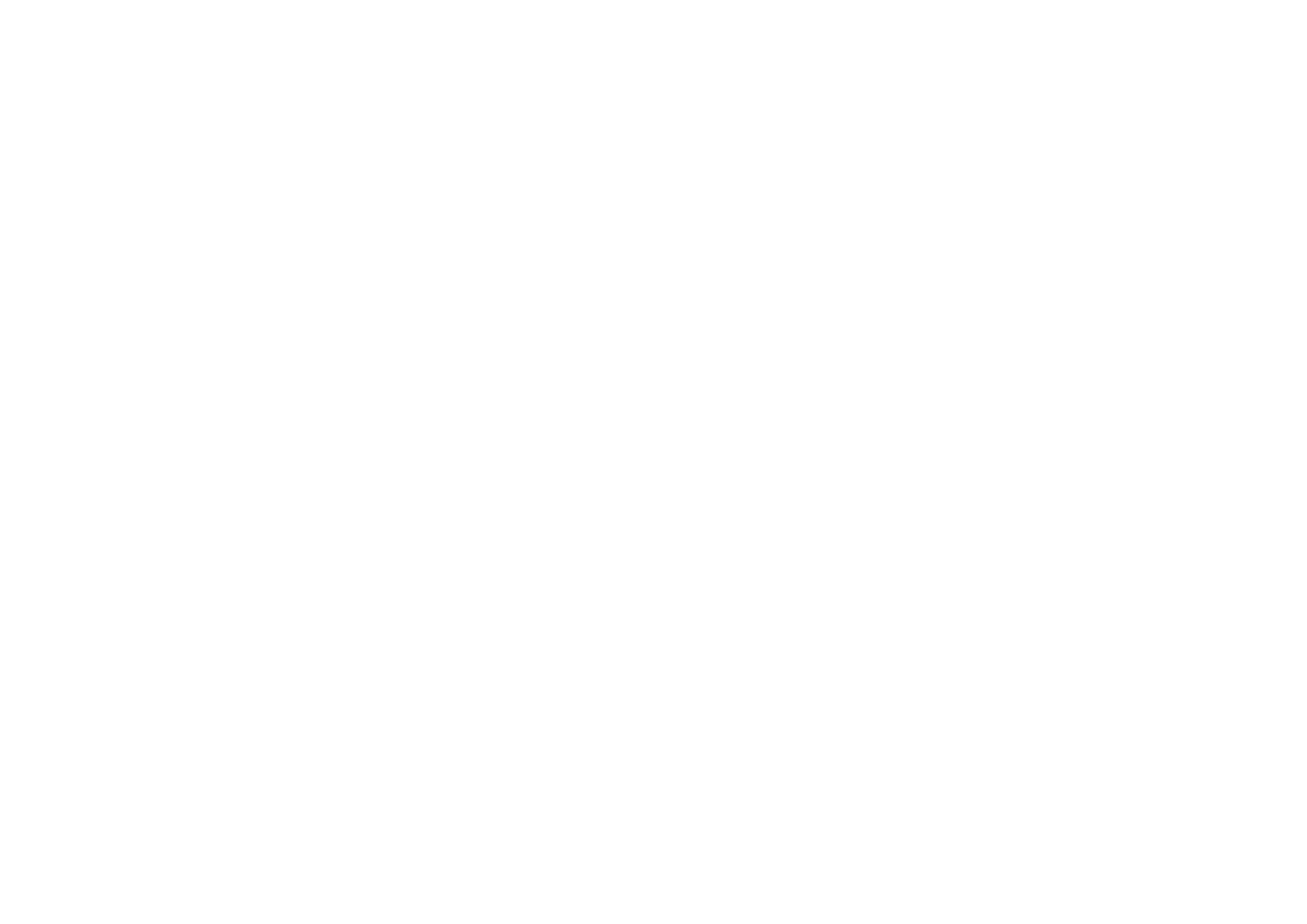 Conception de la poubelle intelligente
L’accroissement quantitatif des déchets ménagers au Maroc représente un enjeu citoyen majeur. 
Les  foyers marocains produisent environ 8,3 millions de tonnes de déchets ménagers par an, ce qui complique leur collecte, gestion et valorisation.
L’objectif est de concevoir un système intelligent de collecte des déchets ménagers permettant d’assurer l’optimisation des déchargements des poubelles de la ville verte de Benguerir.
La solution aura pour objectif de :
Mesurer en temps réel le niveau de remplissage des poubelles [2].
Proposer au conducteur des tournées optimales de collecte des déchets
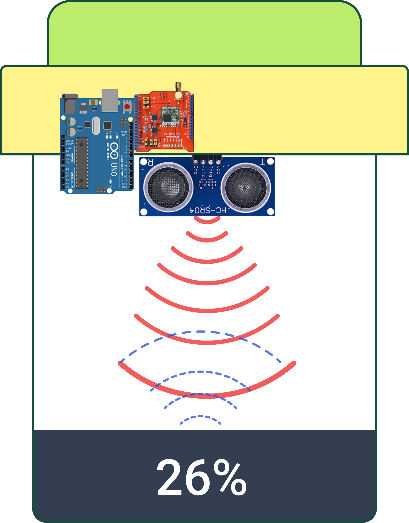 Des intervalles de déchargement fixes
Déchargements optimisés
IoT & IA
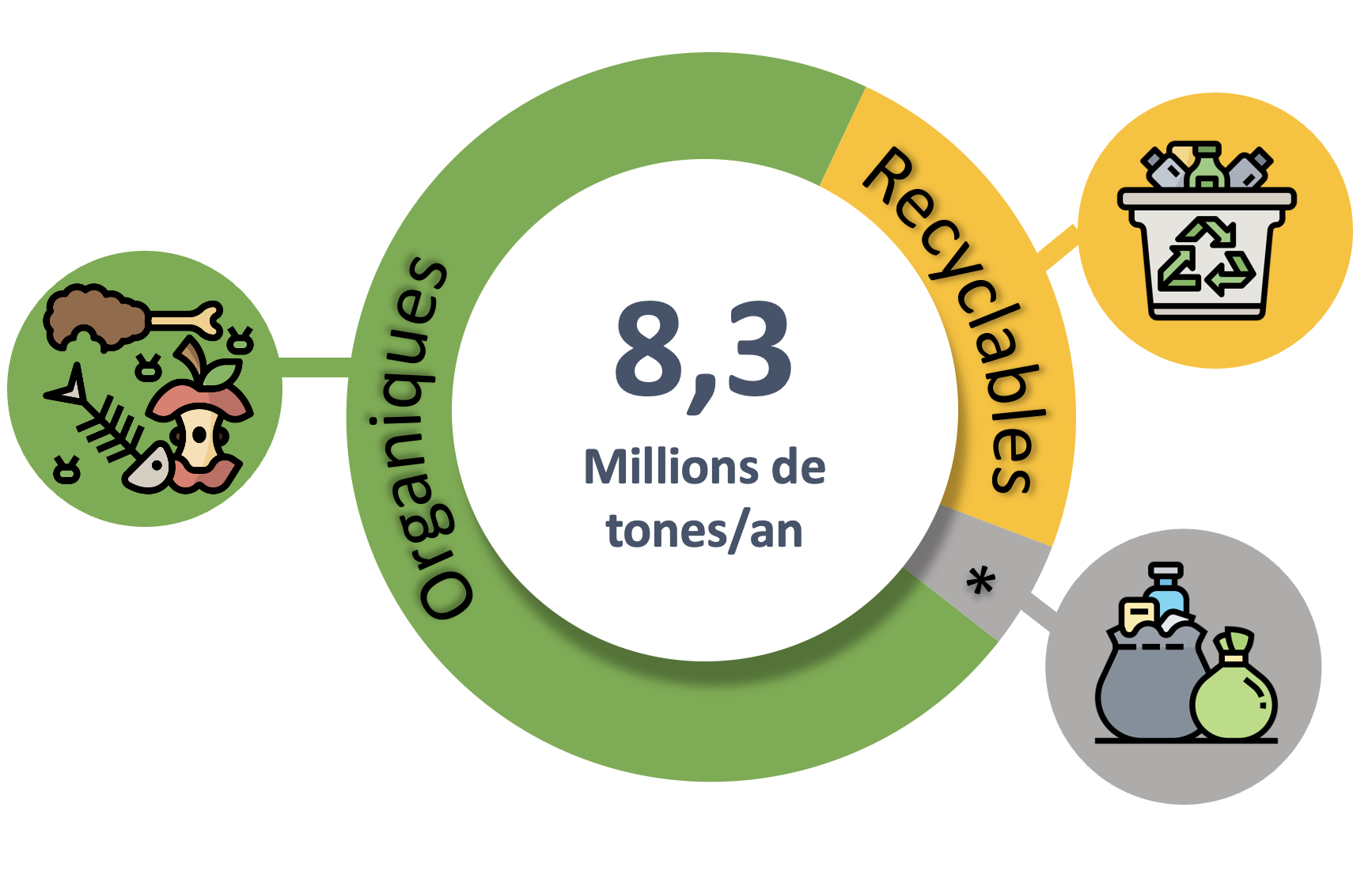 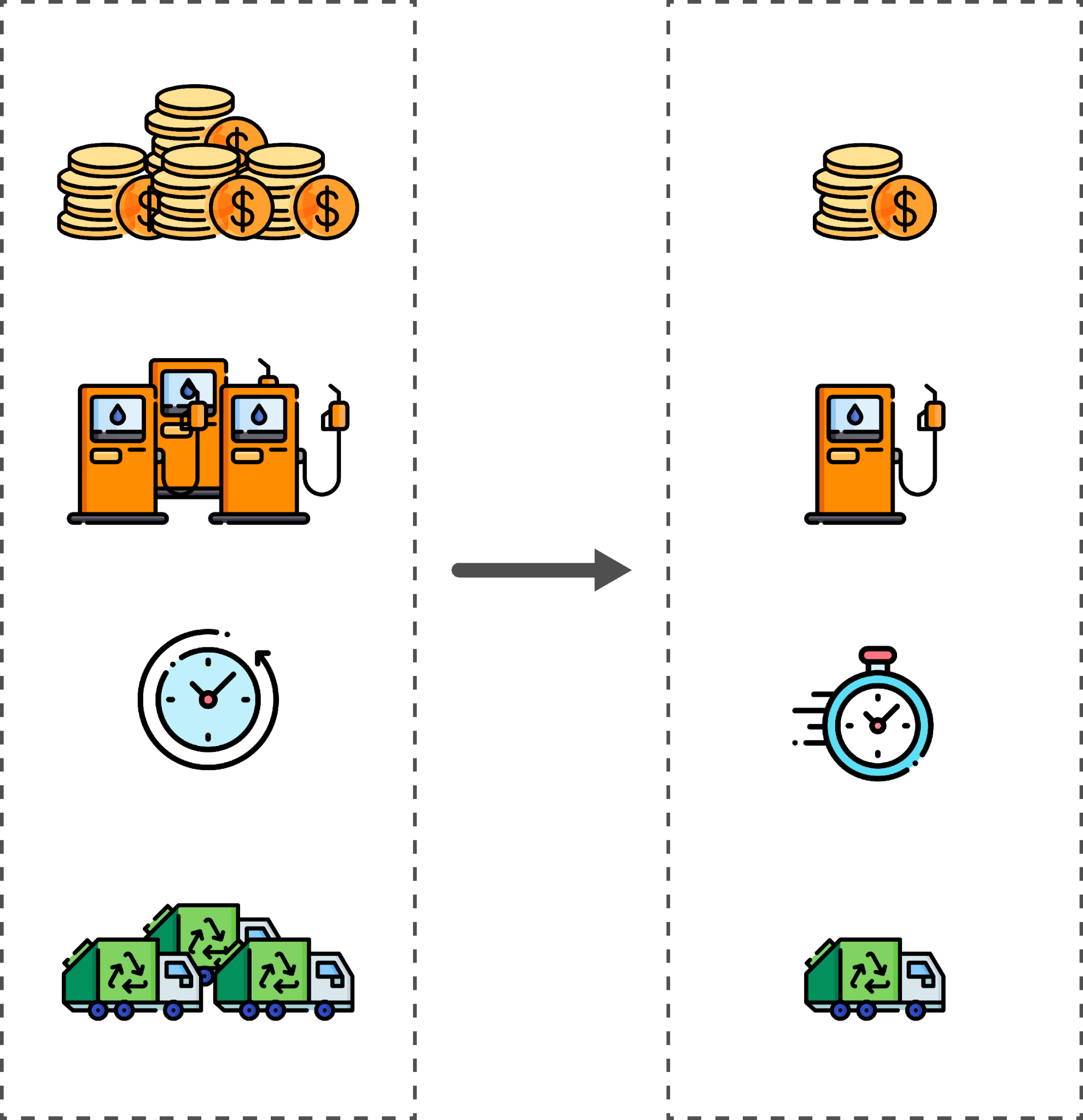 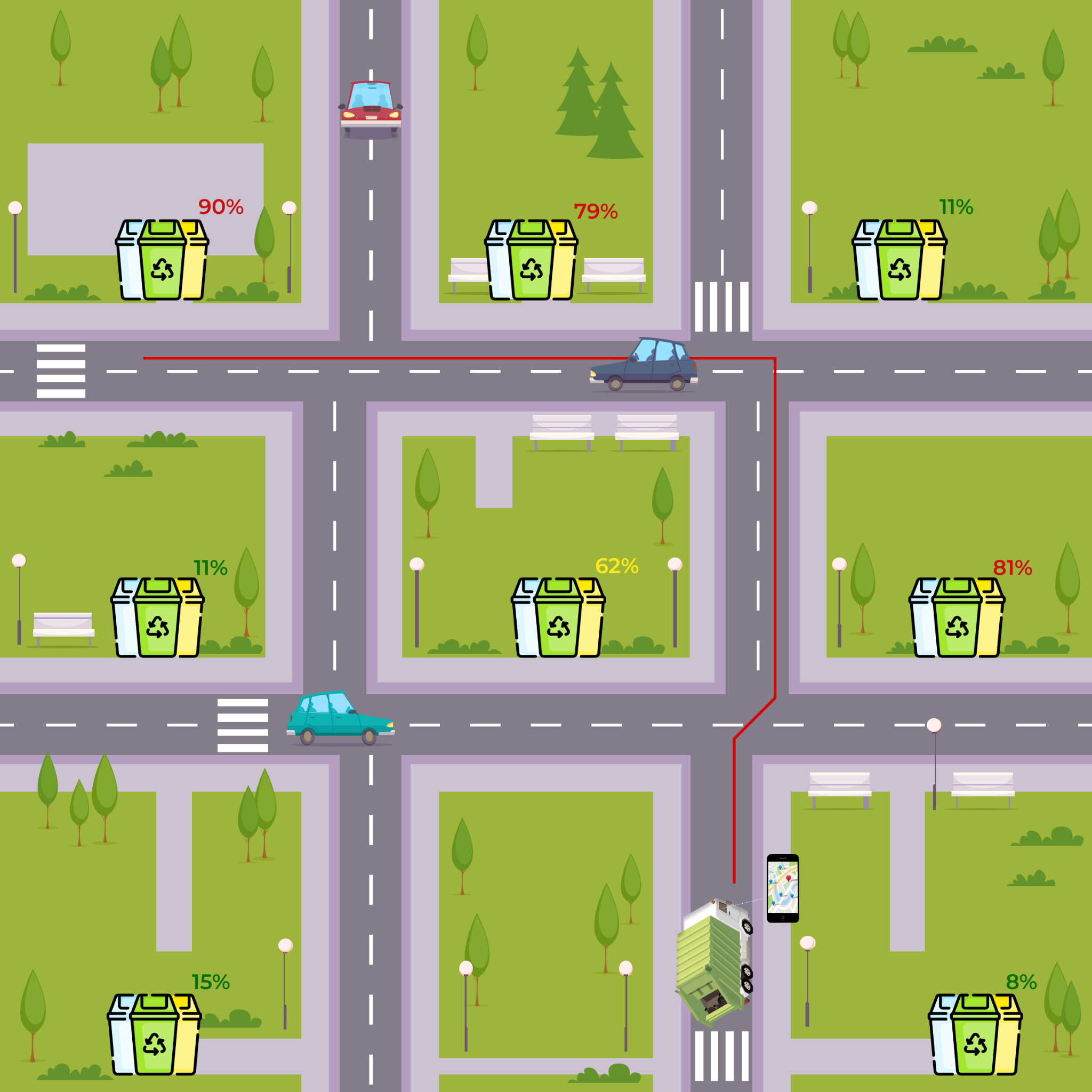 LoRa node
Transférer les données
Arduino Microcontrôleur
Capteur Ultrasonic
Mesurer l’état de remplissage
 de la poubelle
Composition des déchets ménagers marocains [1].
Composition des déchets ménagers Marocain [1].
La ville verte de Benguerir est un site pilote où le Maroc prévoit l’usage des techniques de valorisation des déchets par des filières écologiquement responsables.
La première étape dans la chaîne de valorisation est d’instaurer des techniques  efficaces et écologiques de collecte des déchets ménagers.
Capteurs de la poubelle Intelligente
Avantages  de la solution à développer
Optimisation des tournées de collecte des déchets
Problématique
Solution proposée
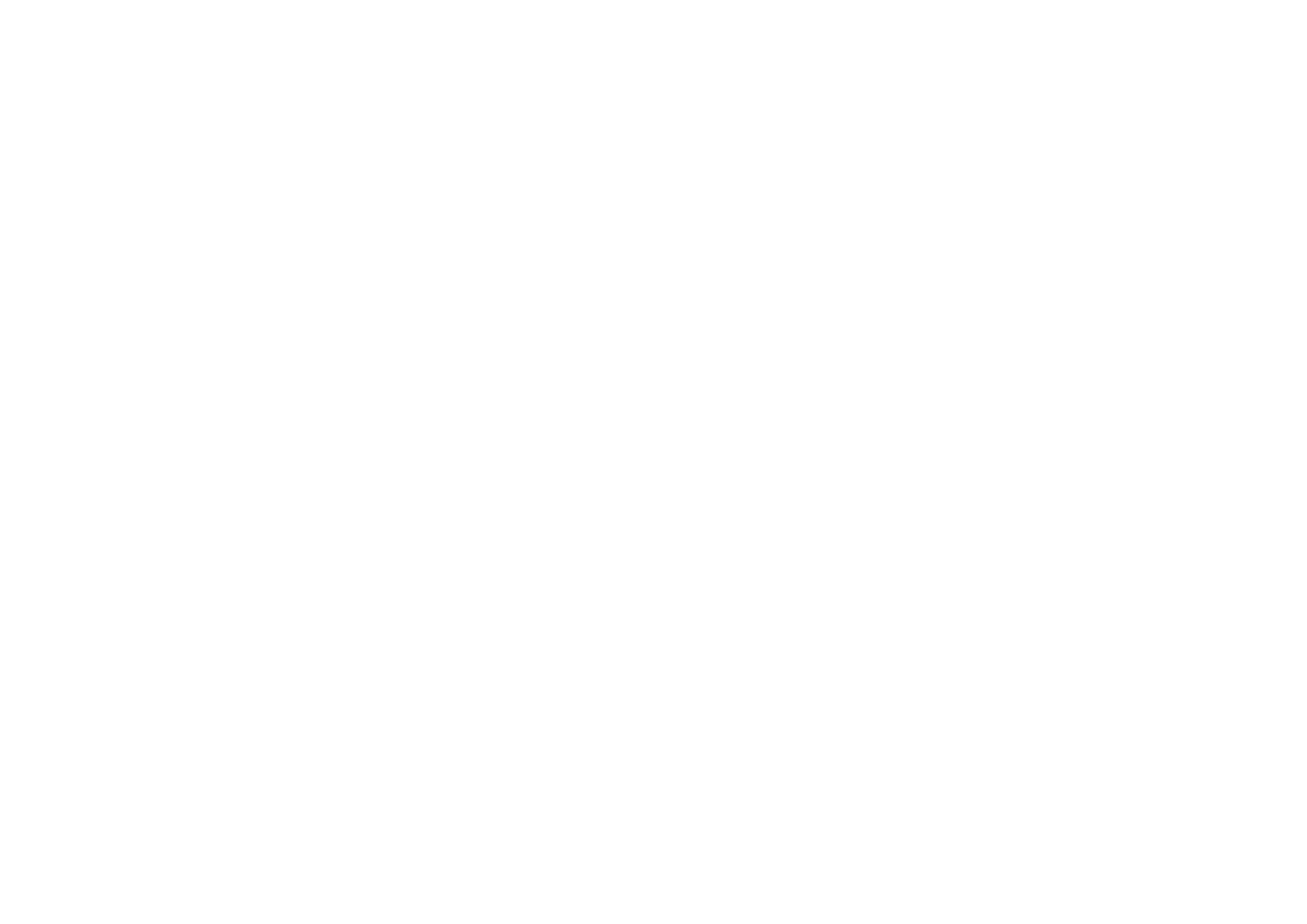 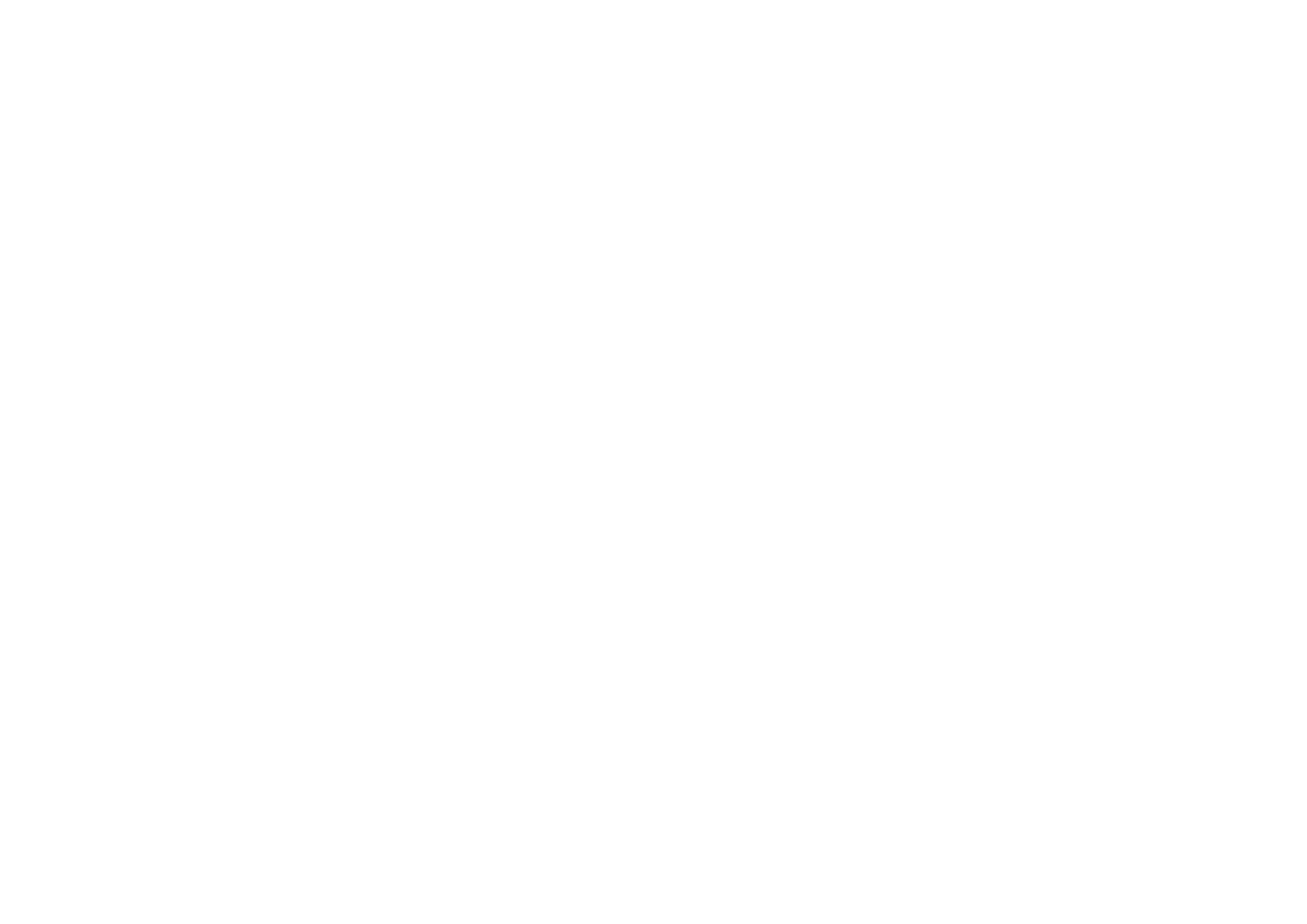 Perspectives
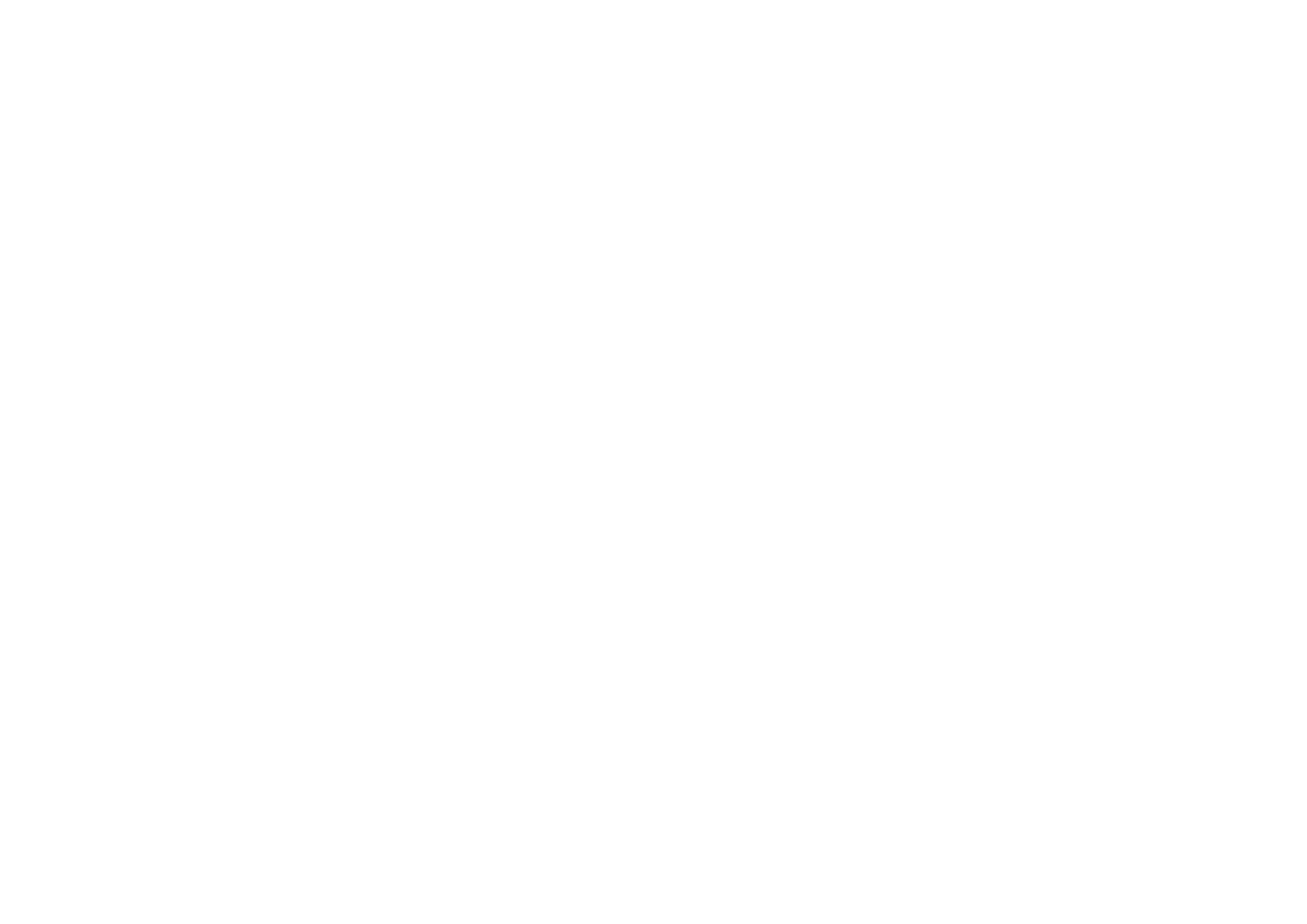 Nous proposons d'équiper les poubelles par des capteurs qui sont capables de mesurer en temps réel les niveaux de remplissage. Dès que le seuil de remplissage est atteint, une alerte est émise aux gestionnaires des déchets soit pour une intervention rapide, ou bien en intégrant la poubelle pleine à une autre tournée déjà programmée [3,4].
Le système classique de déchargement des poubelles est basé sur une méthode de collecte intuitive qui ne prend pas en considération le niveau de remplissage de chaque poubelle. 
En effet, ce processus n'est ni optimal ni écologique, car les camions suivent des tournées aléatoires ce qui est coûteux en termes de  temps, de consommation de carburant et d’utilisation des ressources logistiques.
Intégrer une solution de dimensionnement logistique
Intégrer un système de  tri  des déchets
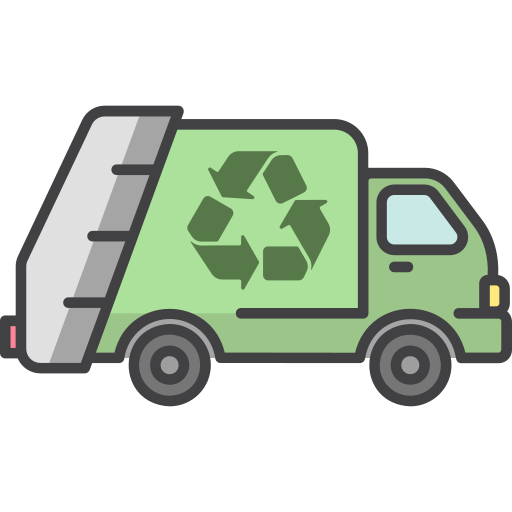 Couche middleware
Couche d'application
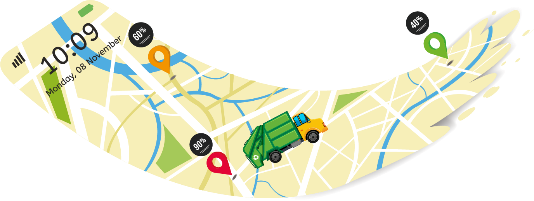 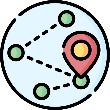 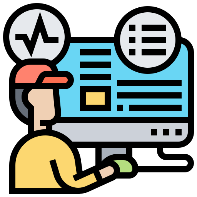 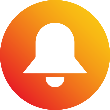 Optimisation des tournées
Notifications Push
e-trash
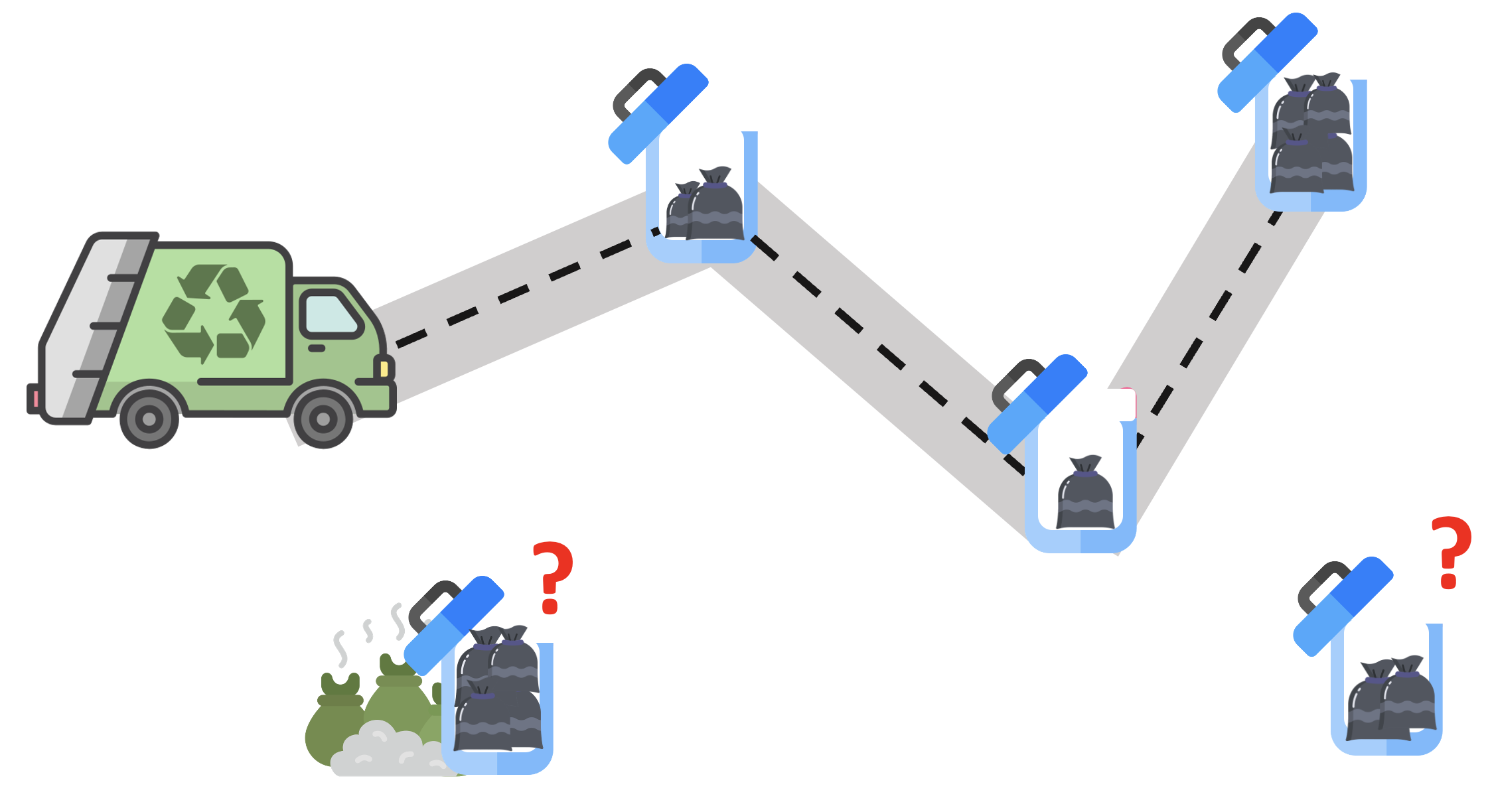 Système d'Information
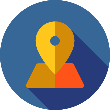 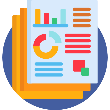 Analyses 
de données
Informations géographiques
Modéliser la production des déchets ménagers
Etudier l’impact environnemental de la solution
Communication & Database
Architecture réseau
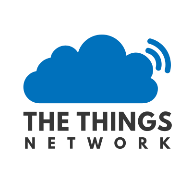 API REST
Références
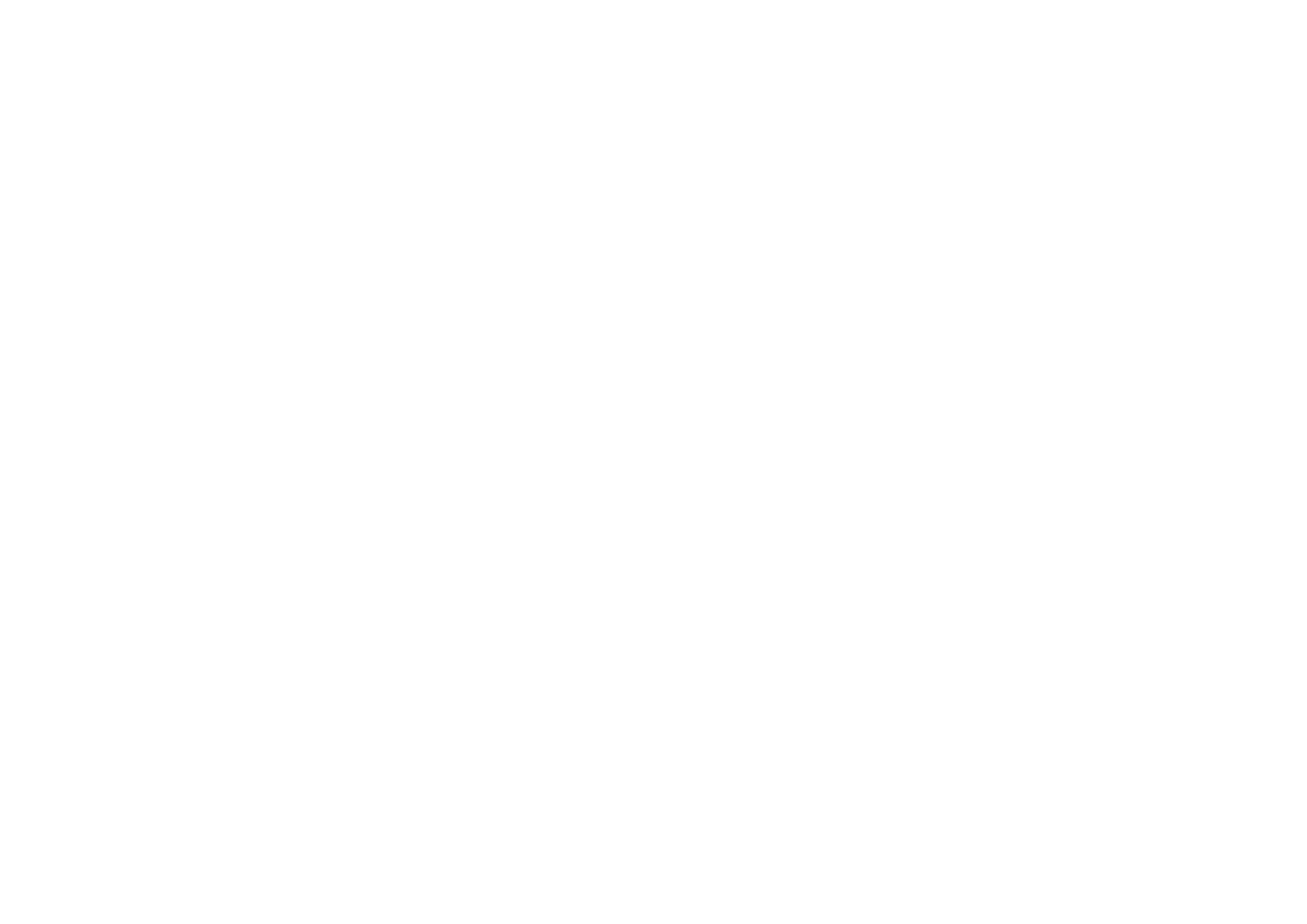 Ethernet, Wifi, 2G/3G/4G
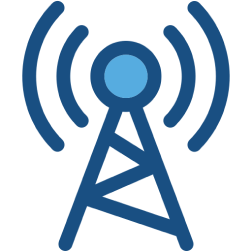 LoRa Network Server
Database
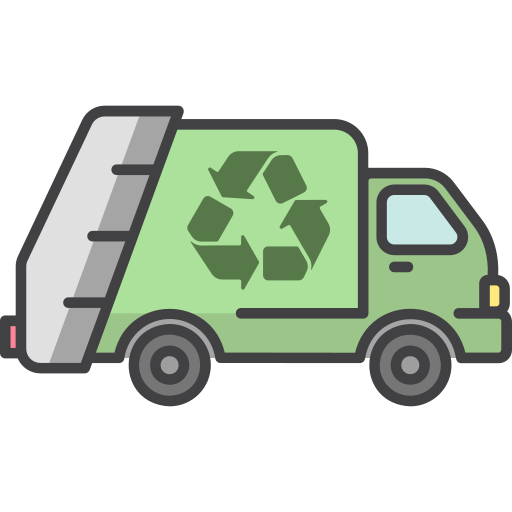 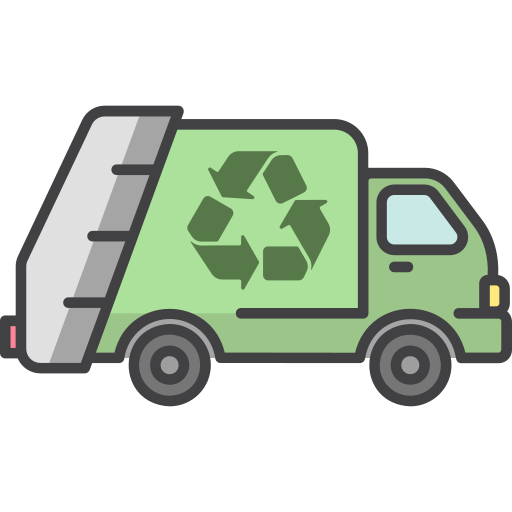 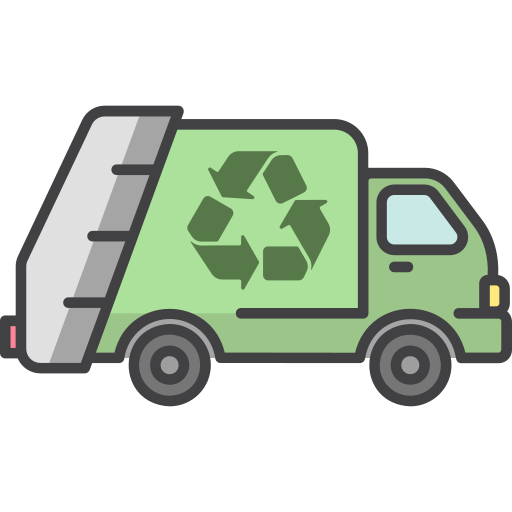 LoRa
 Gateway
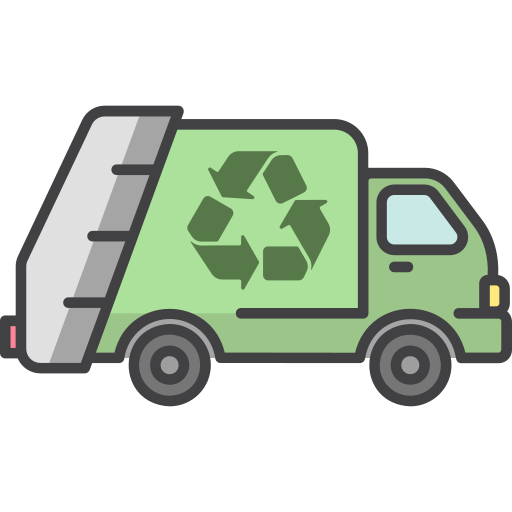 [1] https://www.environnement.gov.ma/fr/dechets?id=226
[2] Sharmin, Sadia & Al-Amin, Sikder Tahsin, « A Cloud-based Dynamic Waste Management System for Smart Cities. », 2016.
[3] D. Rutqvist, « Data-Driven Emptying Detection for Smart Recycling Containers », 2018.
[4] Kamm, Michael & Gau, Michael & Schneider, Johannes & Brocke, Jan vom, « Smart Waste Collection Processes - A Case Study about Smart Device Implementation. », 2020.
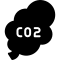 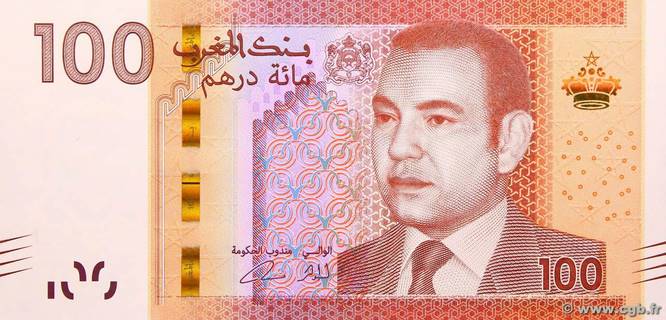 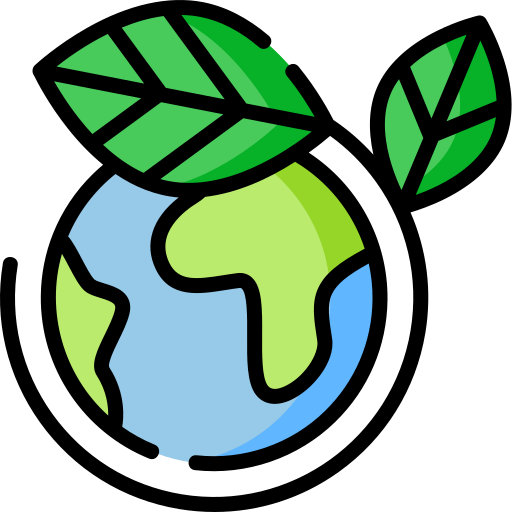 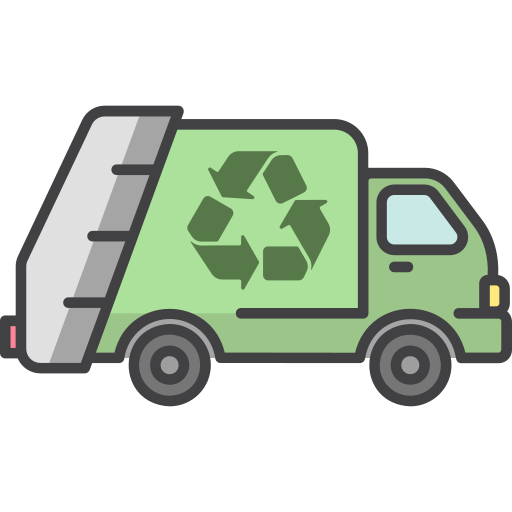 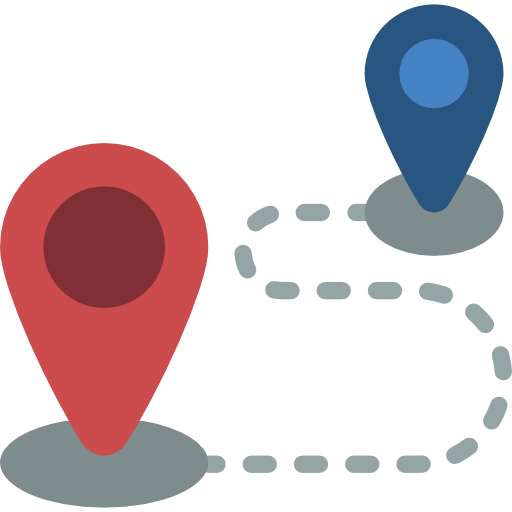 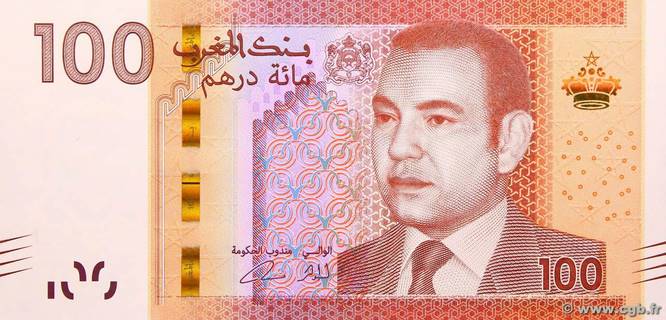 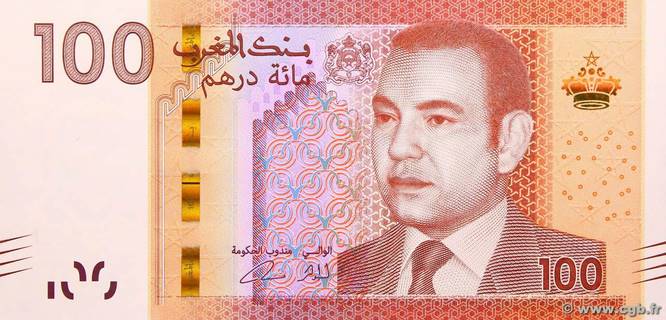 MQTT Broker
Trajectoires non optimisées
Emissions Co2
Coût élevé
Non-écologique
Architecture globale du système proposée pour la gestion intelligente de la collecte des déchets
Système classique de gestion des déchets